Entertainment
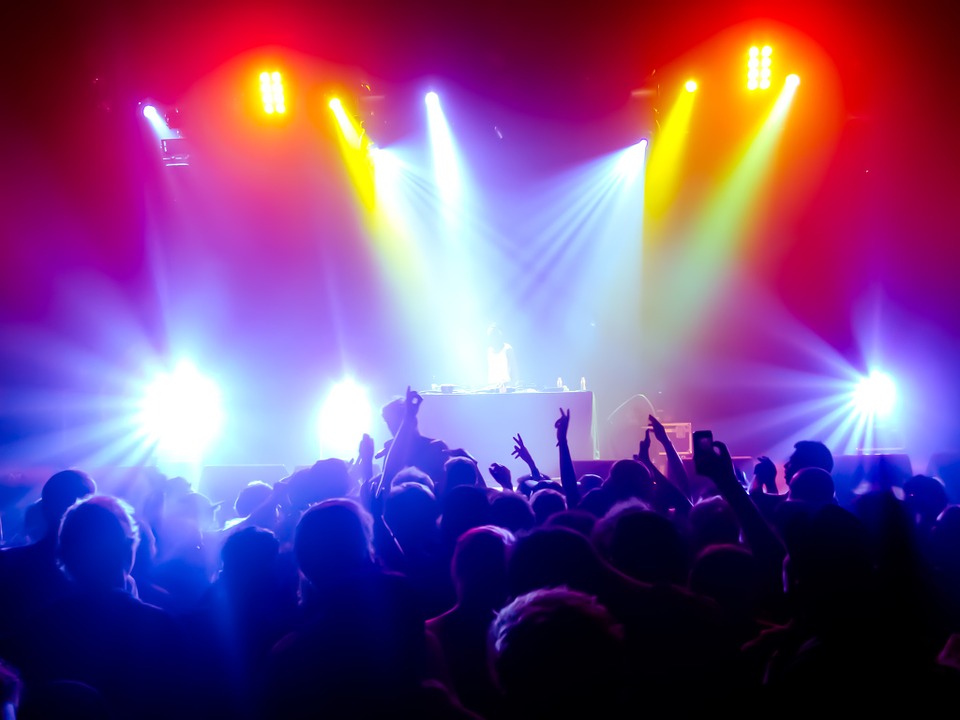 Concert
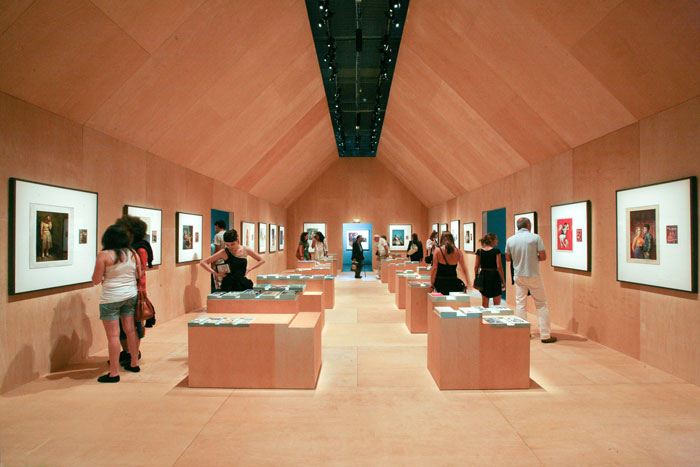 Exhibition
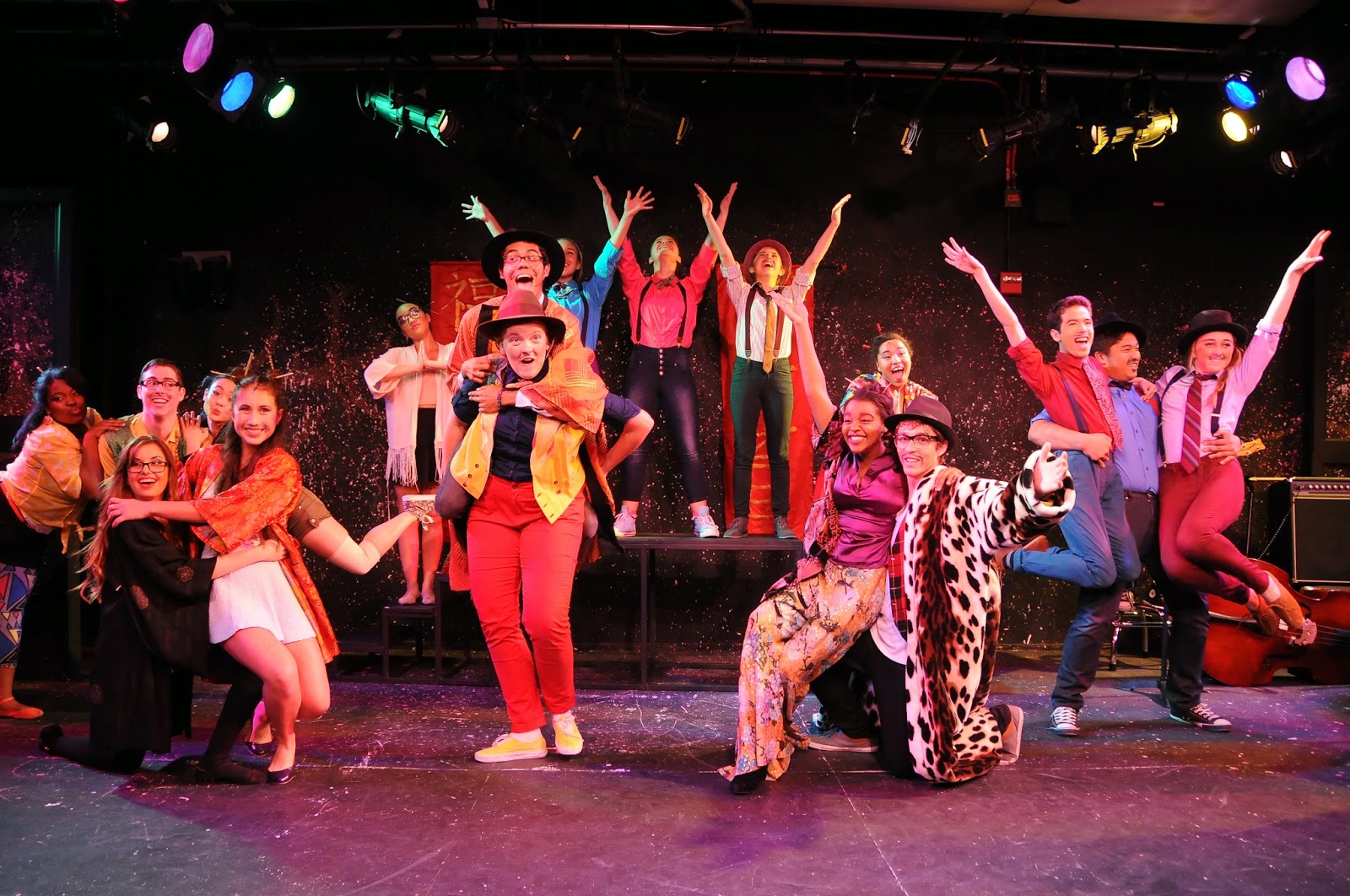 Musical
TV programme
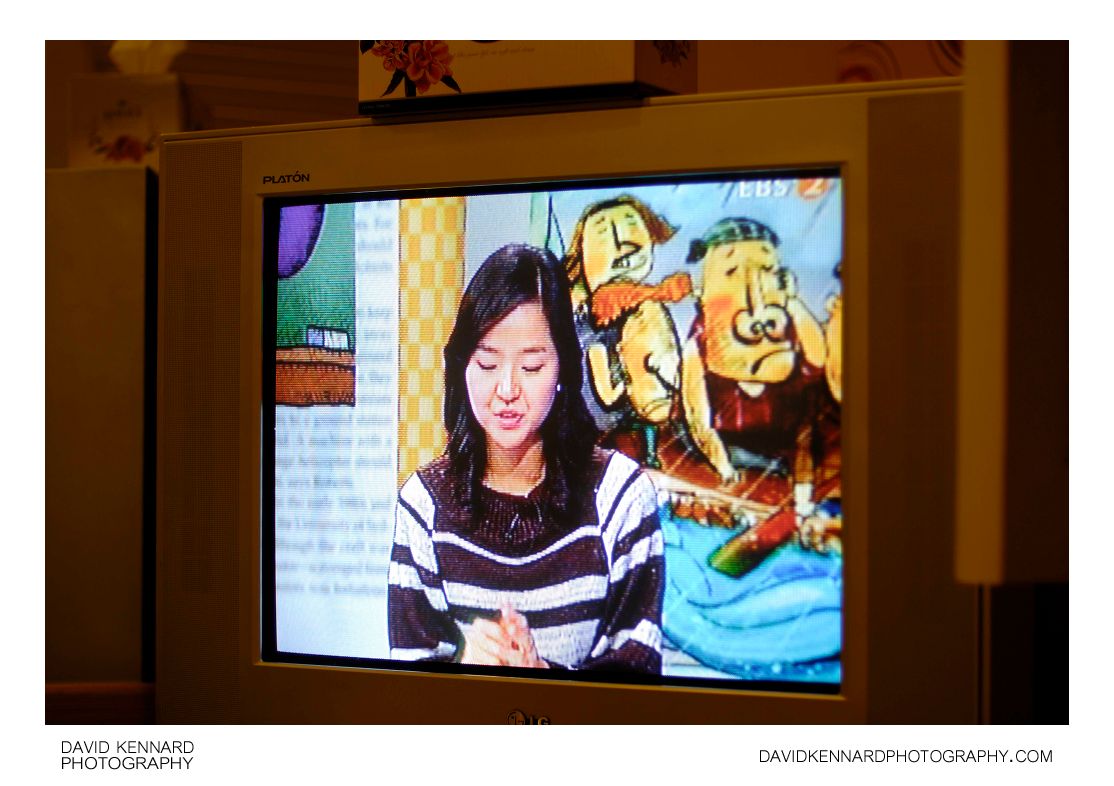 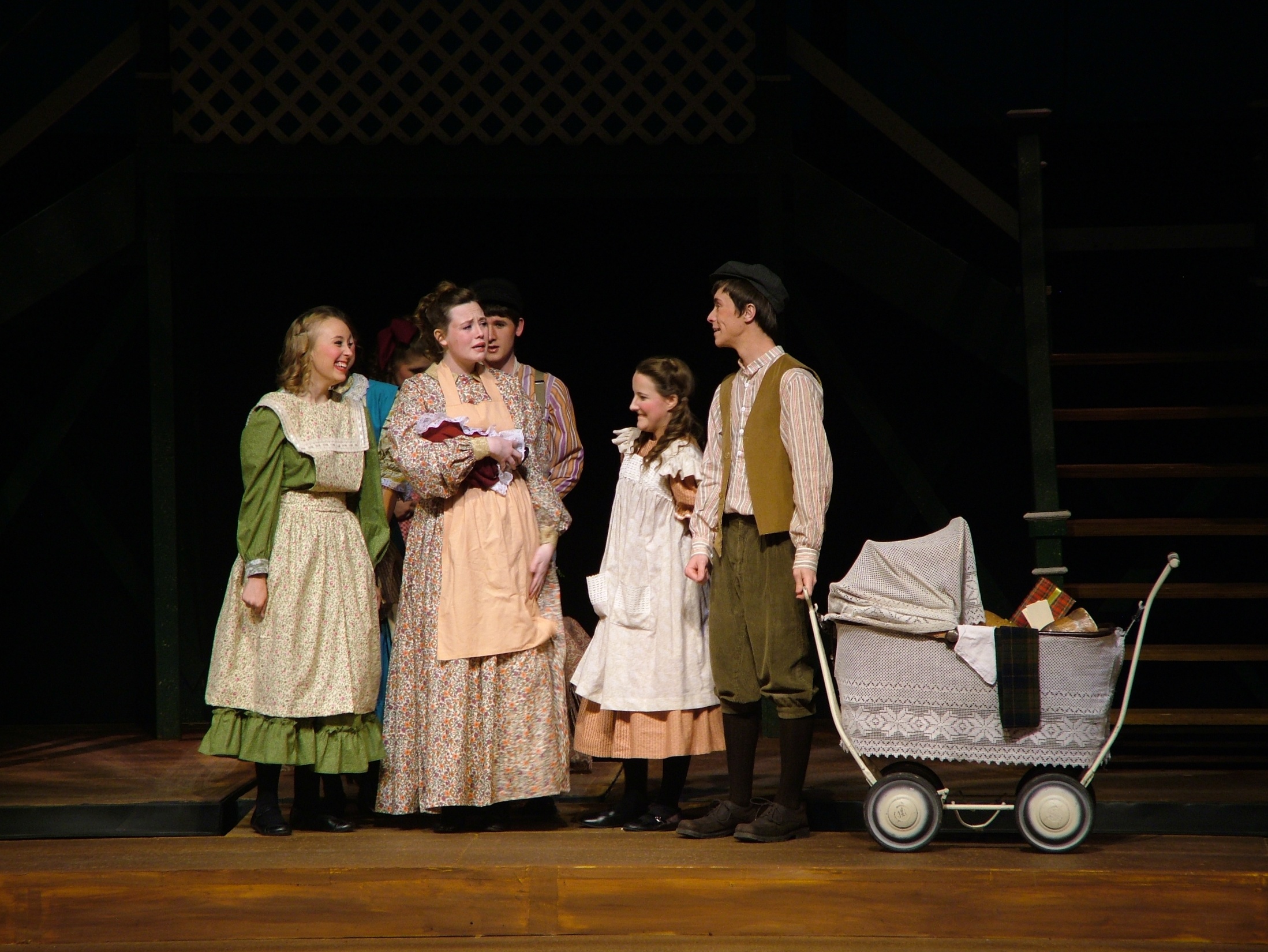 Play
Film
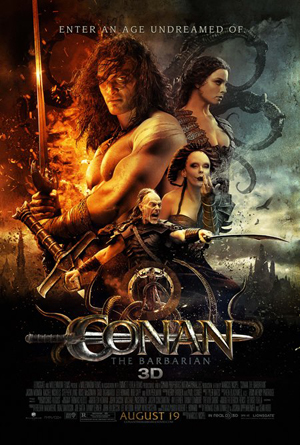